Keterampilan Menjelaskan
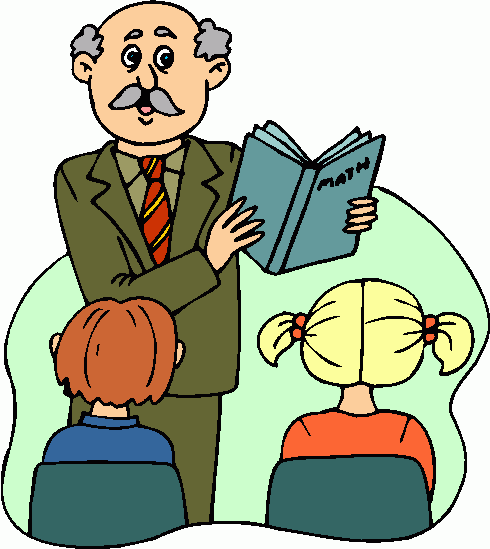 Noni Agustina
Tujuan memberikan penjelasan
Membantu siswa dalam memahami suatu konsep atau dalil
 Melibatkan siswa untuk memecahkan masalah
 Menumbuhkan proses bernalar siswa
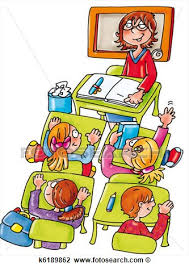 Prinsip-prinsip memberikan penjelasan
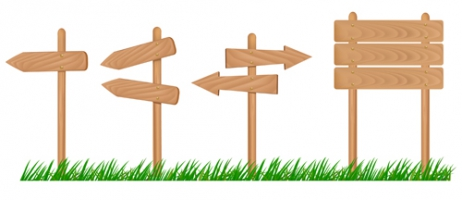 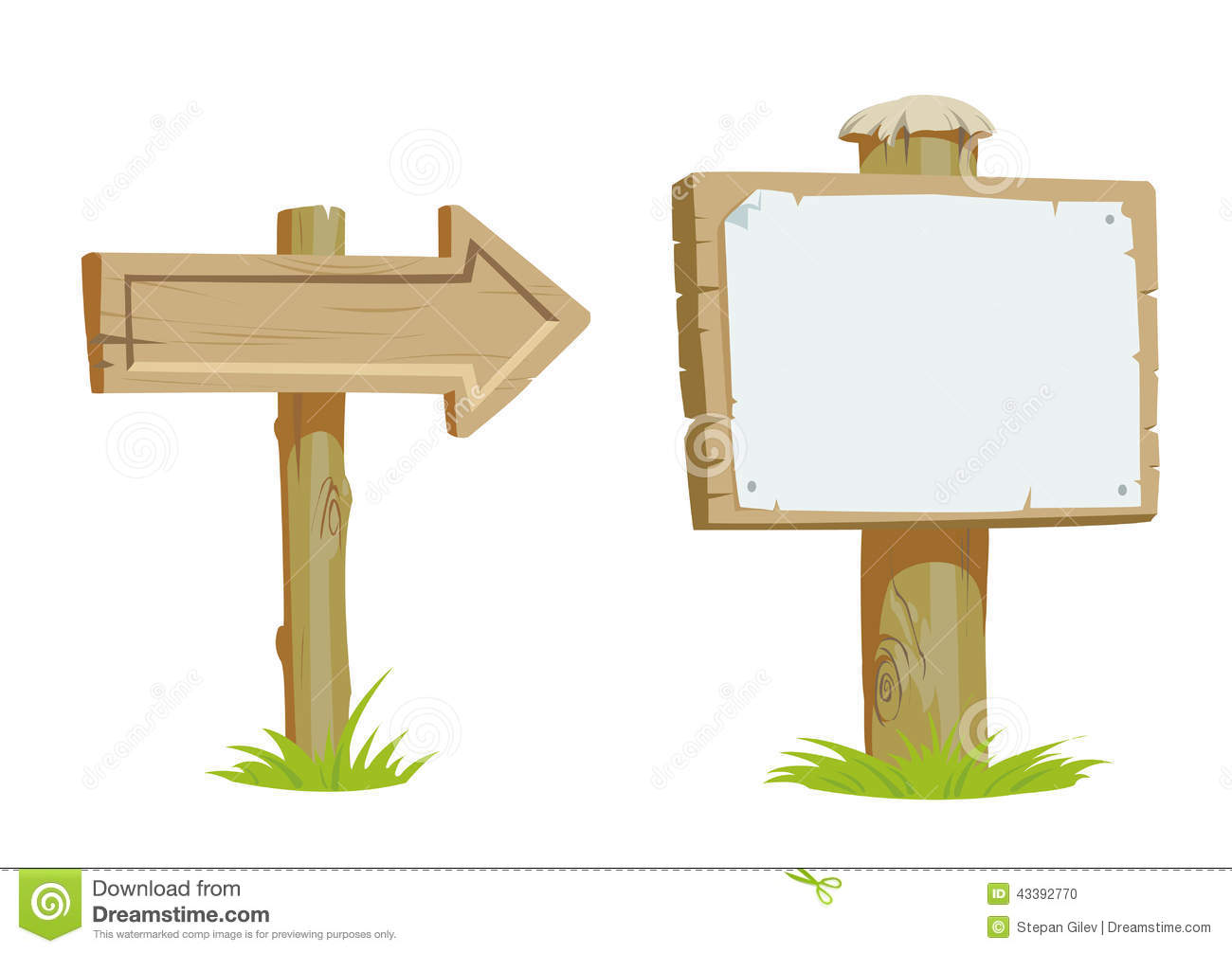 Di selingi tanya jawab
 Sesuai dengan latar 
belakang dan kemampuan siswa
 Relevan dengan tujuan pembelajaran
Fakta/bukti
Bermakna
Diselingi tanya jawab
Komponen dalam memberikan penjelasan
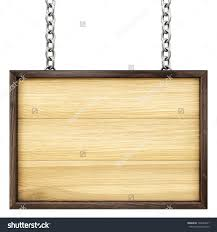 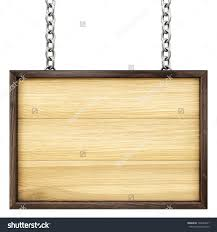 Merencanakan
Menyajikan
Isi pesan (materi)
Penerima pesan (siswa)
Kejelasan
Penggunaan contoh  dan ilustrasi
Pemberian tekanan
 Balikan
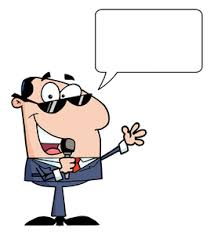 Kejelasan
Bahasa yang baik
Volume suara yang jelas
Kalimat yang jelas
Penyampaian yang lancar
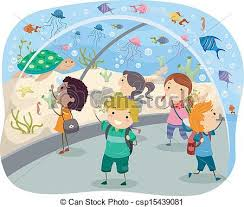 Memberikan contoh
Pola induktif
   Memberikan contoh terlebih dahulu kemudian menarik kesimpulan umum

 Pola deduktif
   Memberikan generalisasi kemudian memberikan contoh
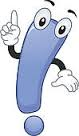 Memberikan tekanan
Tekanan pada suara untuk menyampaikan hal yang penting
 Memberikan isyarat atau tanda
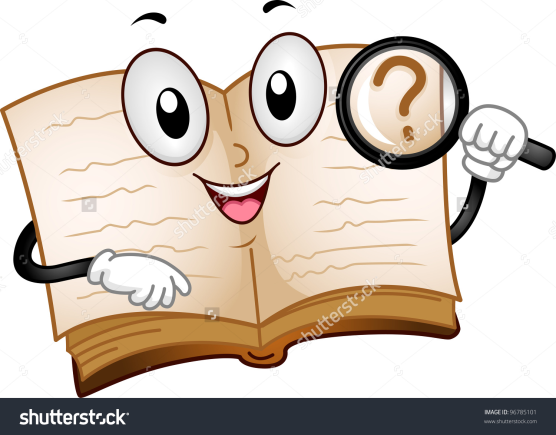 DAFTAR PUSTAKA
Djamarah, Sayiful Bahri. 2014. Guru dan anak didik dalam interaksi edukatif. Jakarta: Rineka Cipta

Departemen Pendidikan dan Kebudayaan Direktorat Jendral Pendidikan Tinggi.  Hand-out Keterampilan Dasar. 

Sanjaya, Wina. 2006. Strategi Pembelajaran Berorientasi Standar Proses Pendidikan. Jakarta: Kencana Prenada Media Group